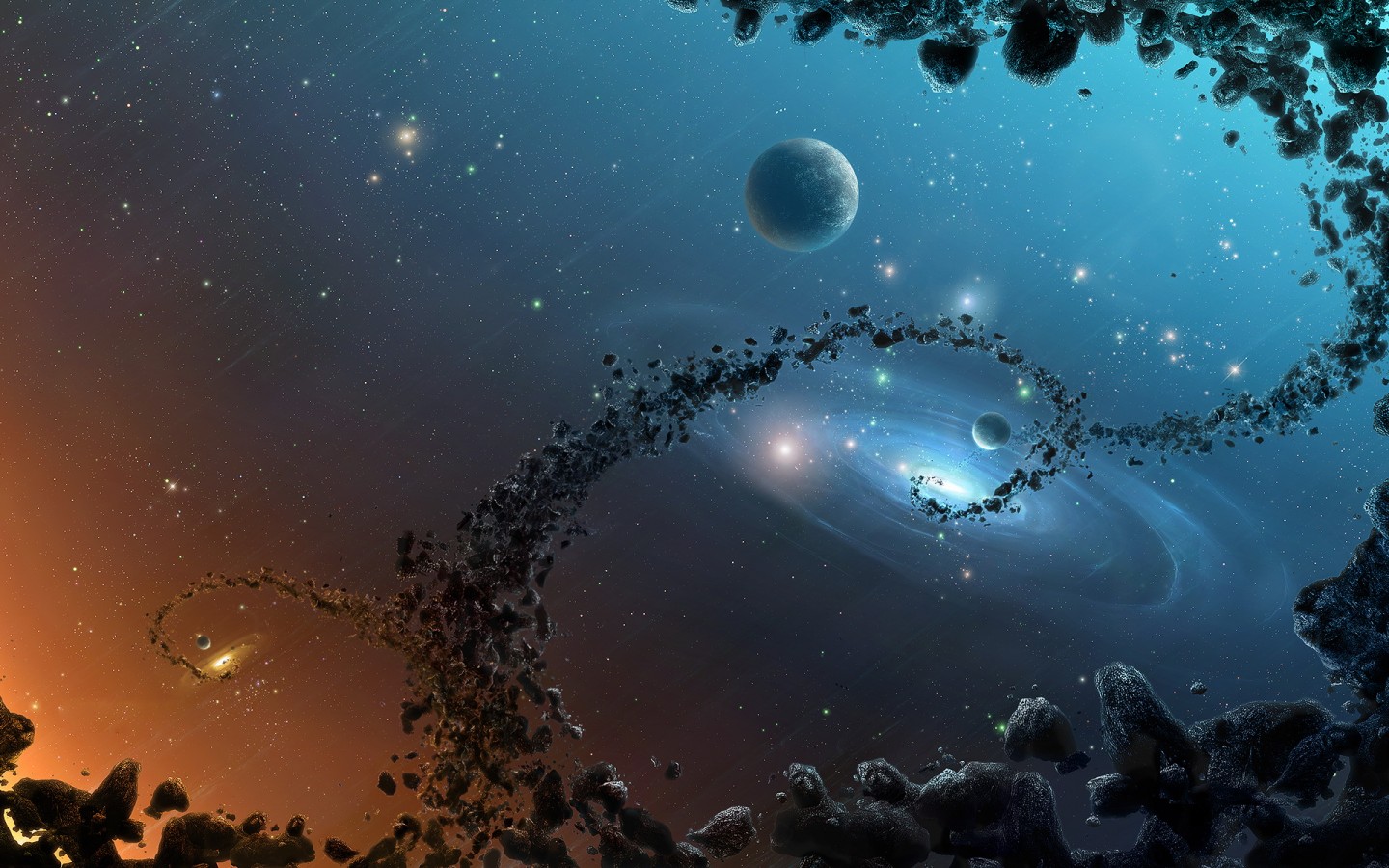 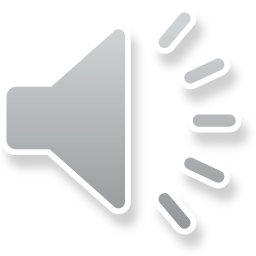 教材：人教版M5U1  Great Scientists
音乐：Shoulders of giants
作者：张思雨
单位：华南师范大学外文学院
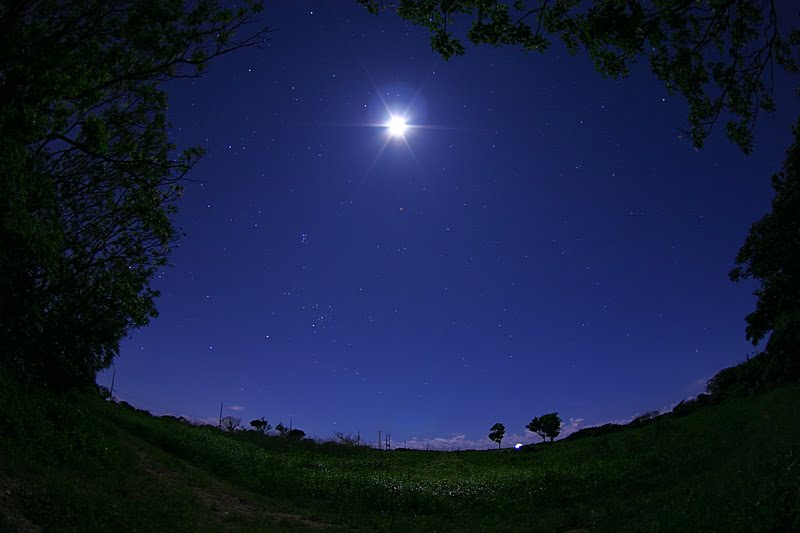 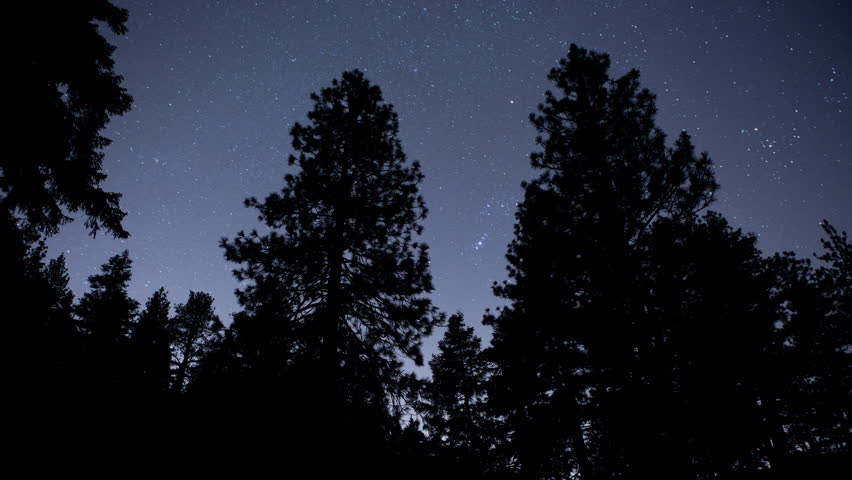 It was a calm and cloudless night but it was all still a blur
A shaking of
our Universe
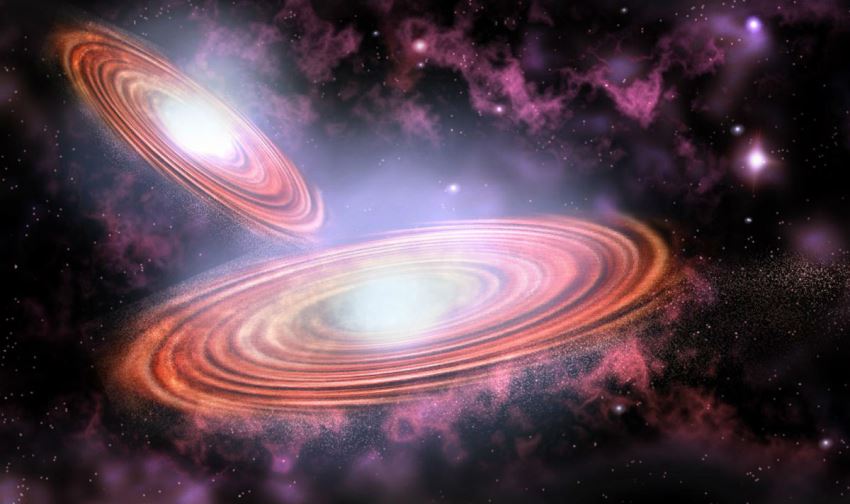 was just about to occur
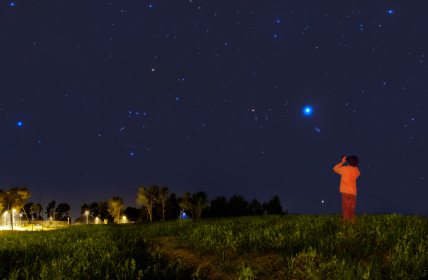 It was
        Summertime…
        1609
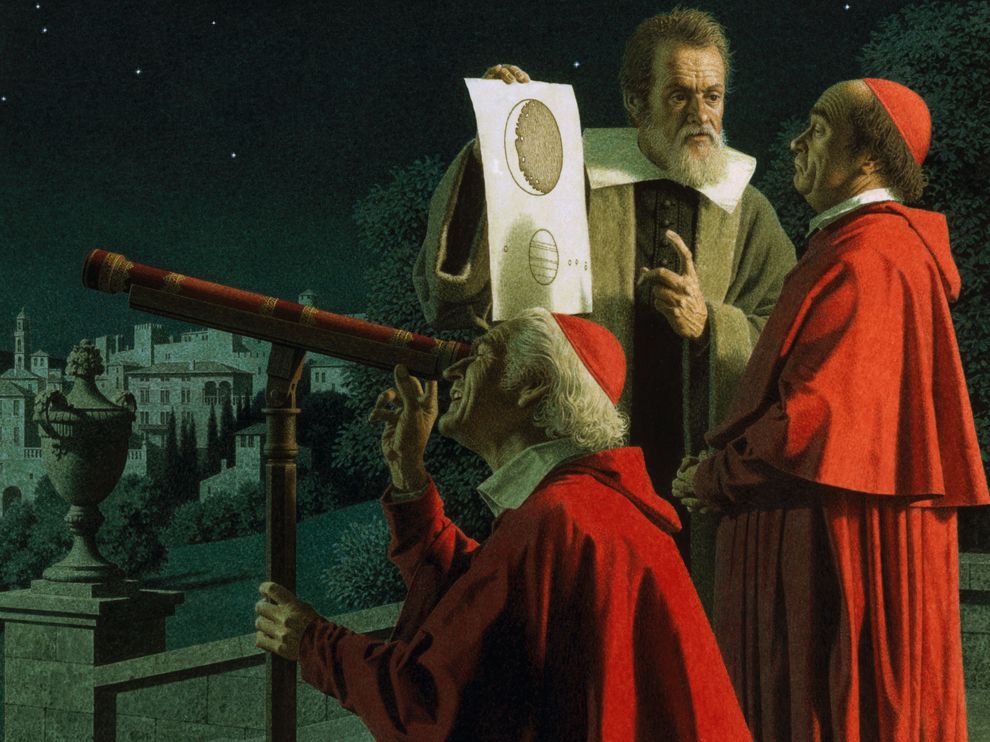 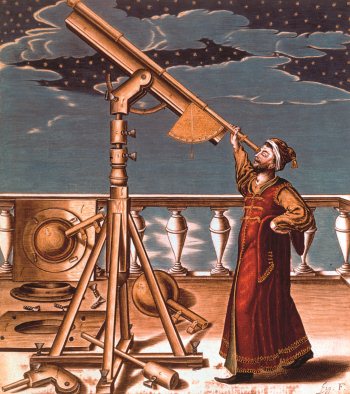 when Galileo used his telescope for the very first time
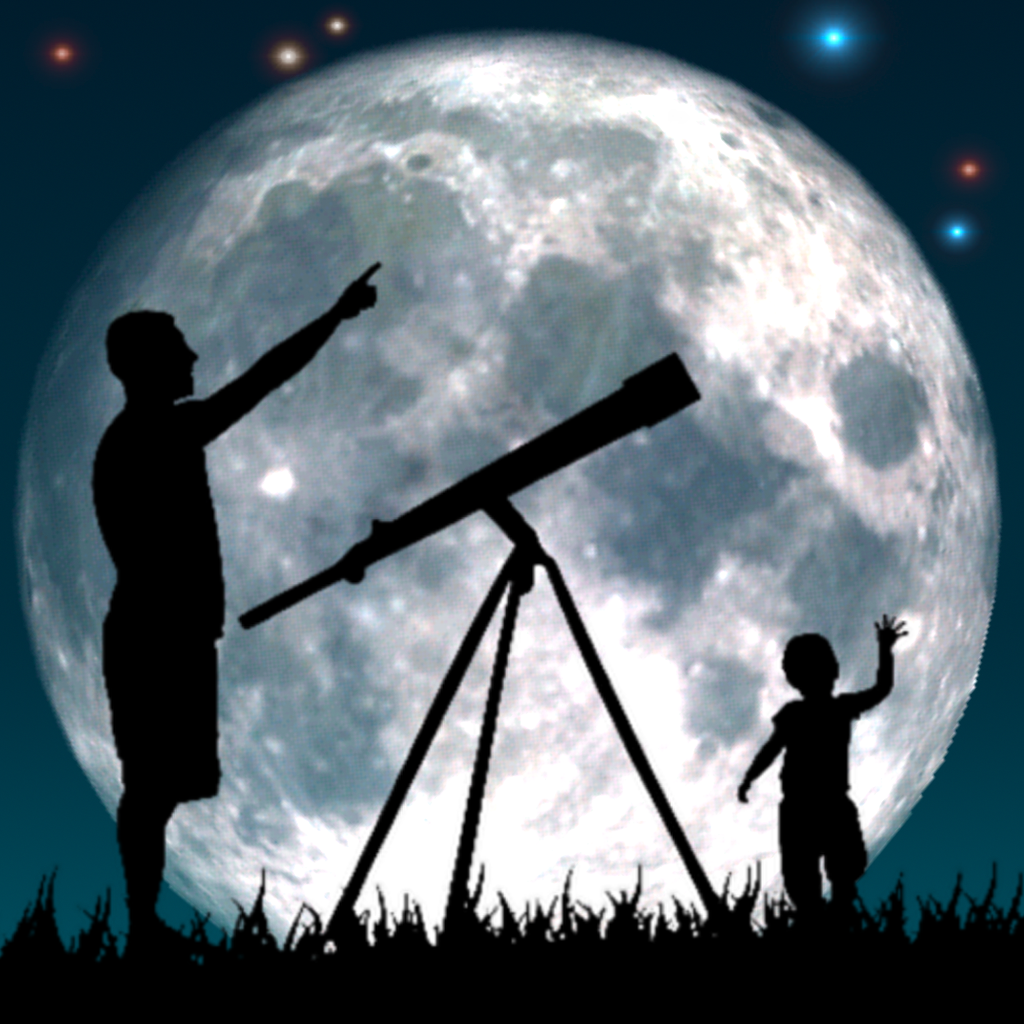 And he saw mountains & craters 
on the moon
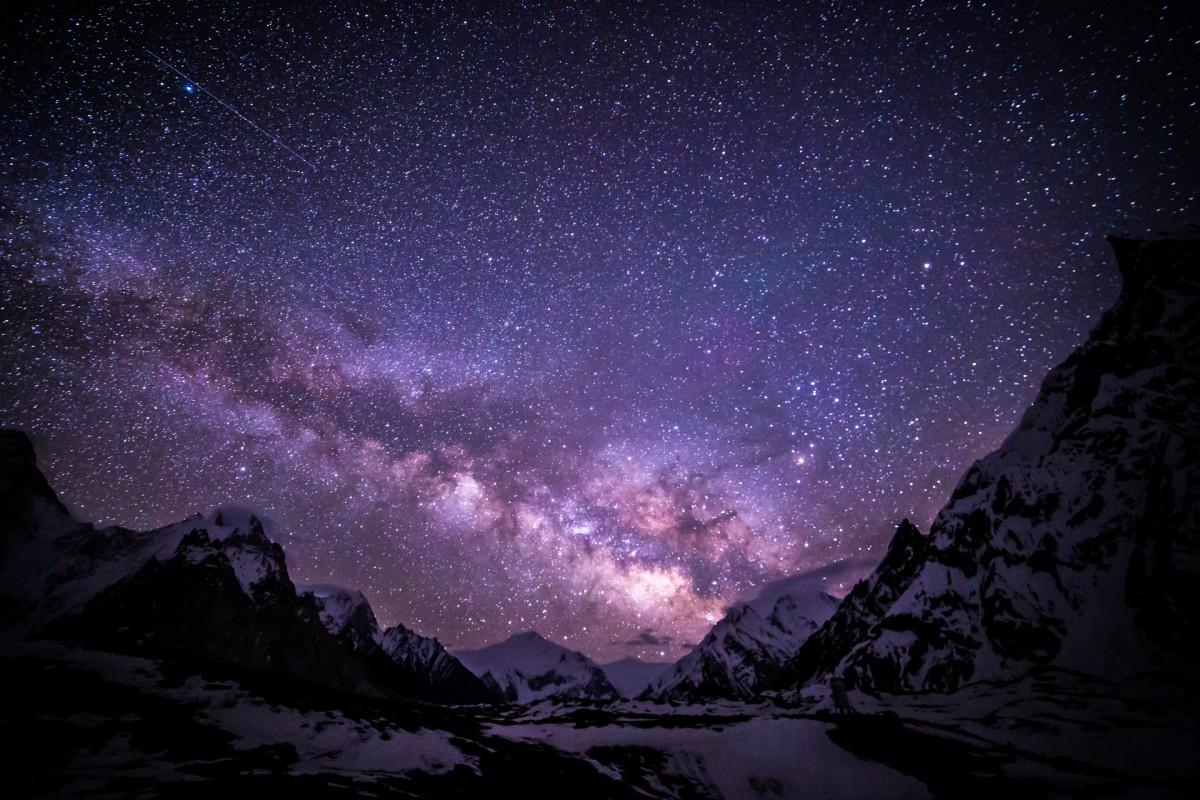 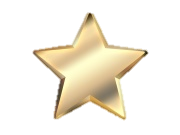 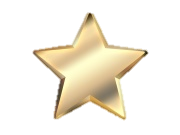 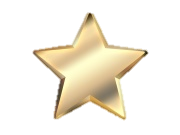 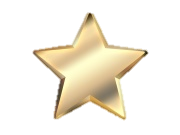 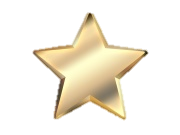 And a
Milky Way
with thousands of stars
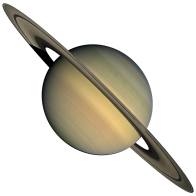 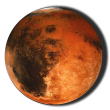 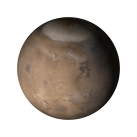 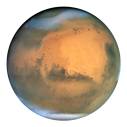 And he saw Jupiter, with four tiny moons
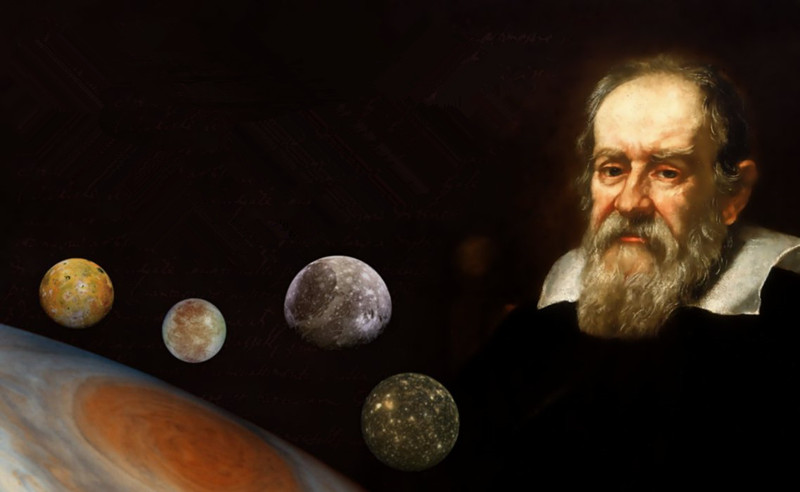 He was the only man on Earth that night who knew
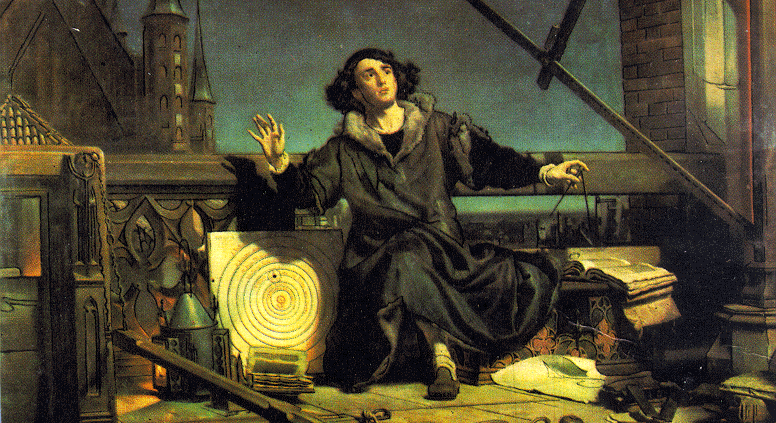 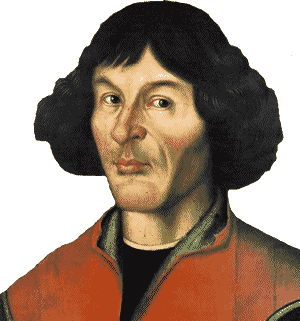 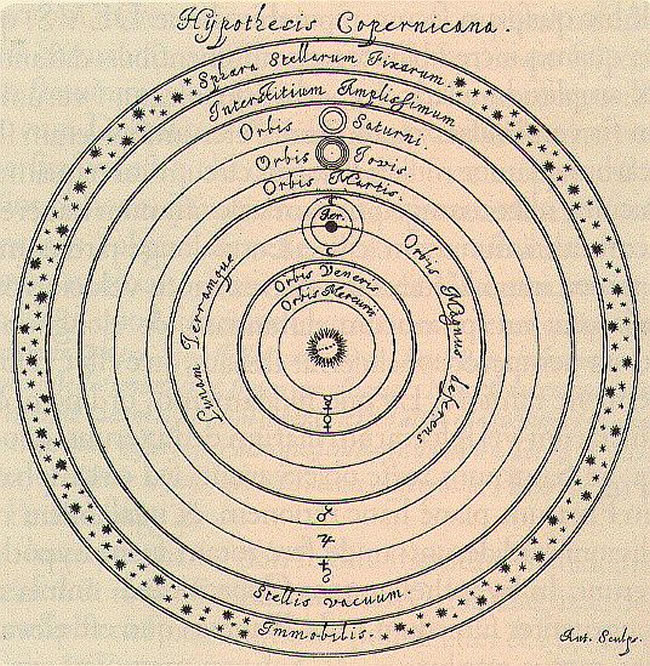 That Copernicus was right come outside with me tonight
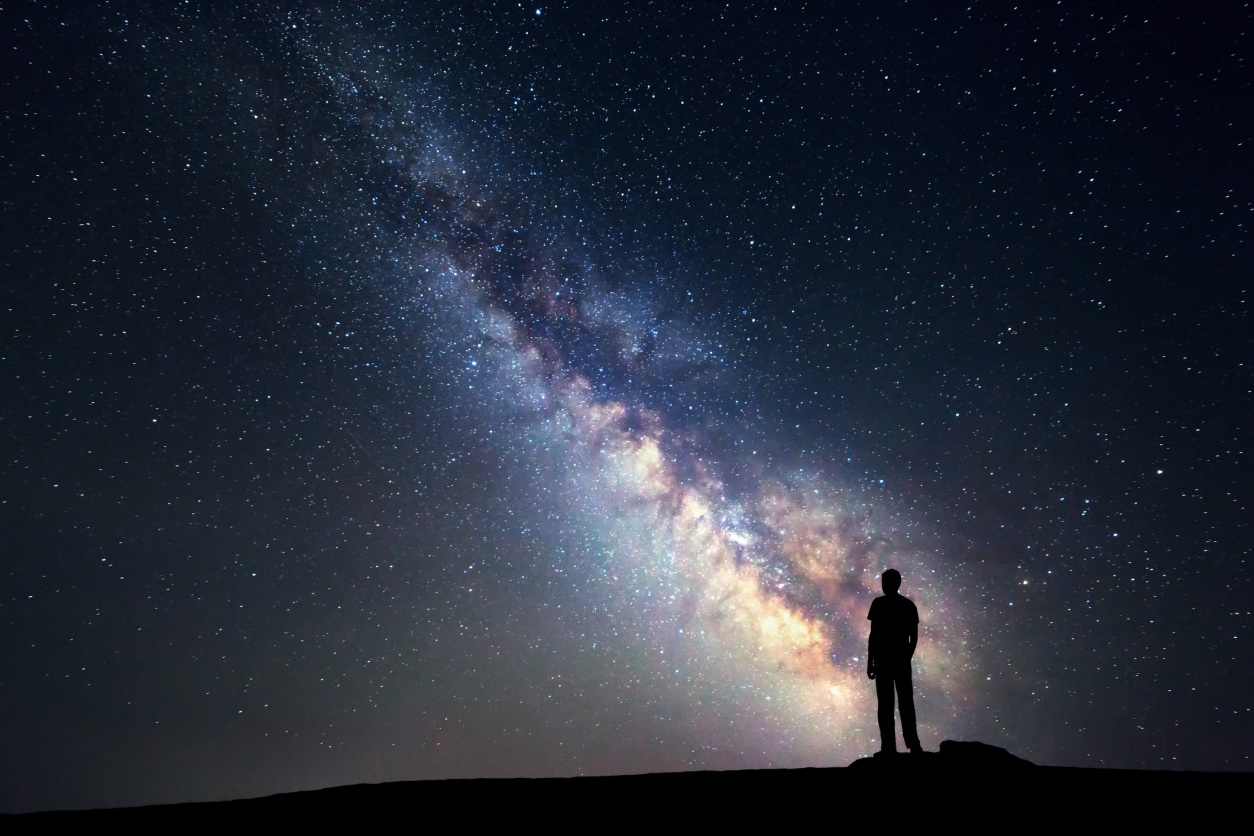 And I can show you wonders of the world to surprise and delight
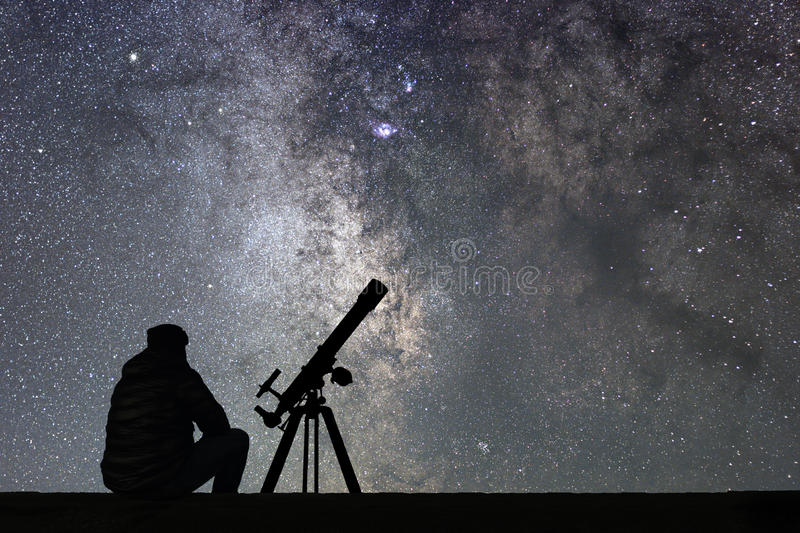 I've got
my telescope with me
just wait until you see
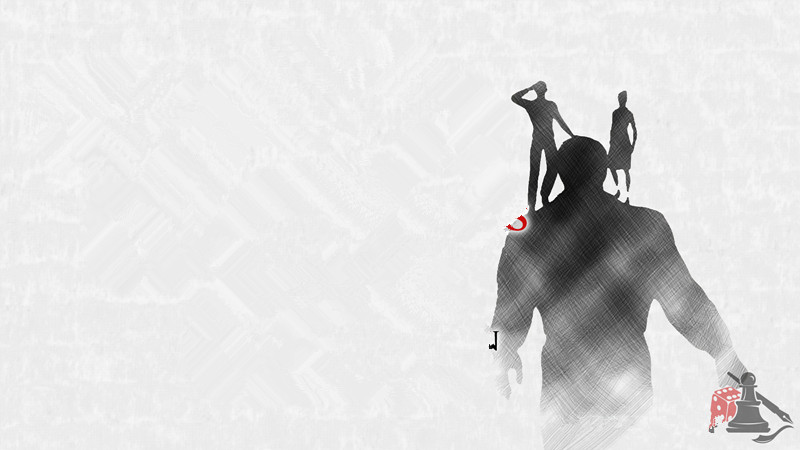 That on the
Shoulders of Giants....
... will see beyond!
Thank You！